Gravitational wave detection
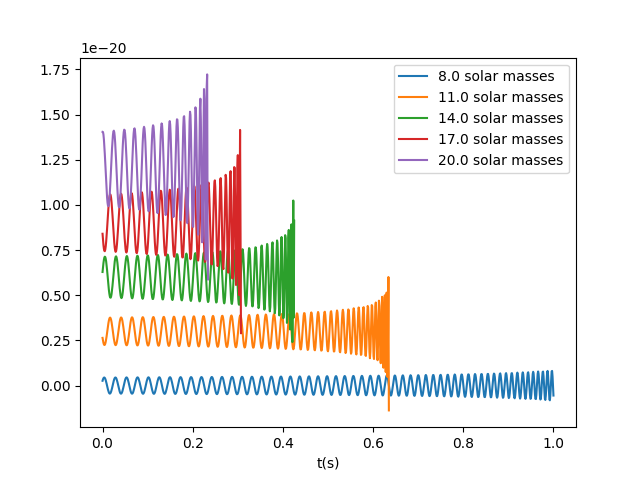 GW waveforms
Chirp mass Mc
Distance dL
Starting frequency F0
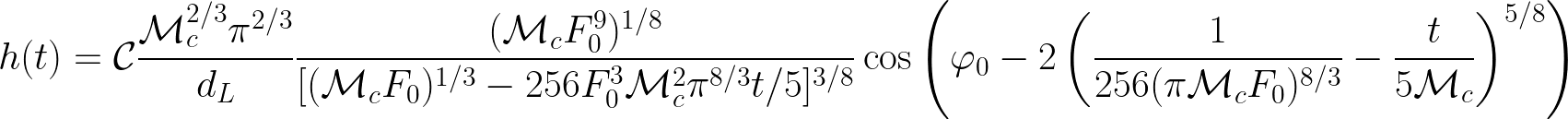 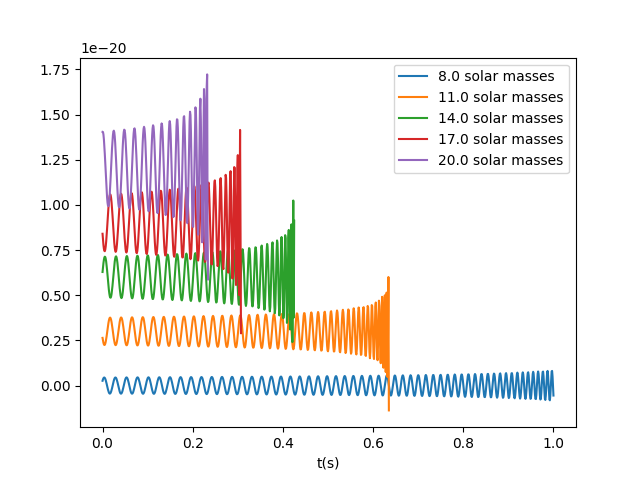 GW waveforms
Chirp mass Mc
Distance dL
Starting frequency F0
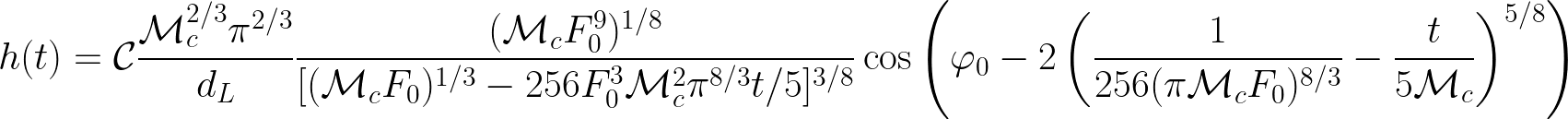 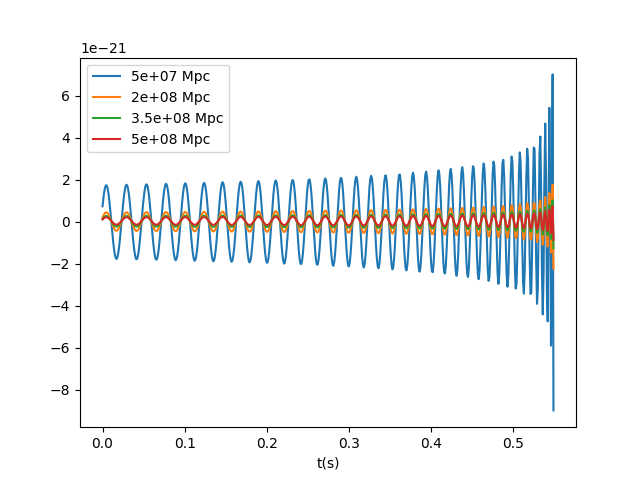 GW waveforms
Chirp mass Mc
Distance dL
Starting frequency F0
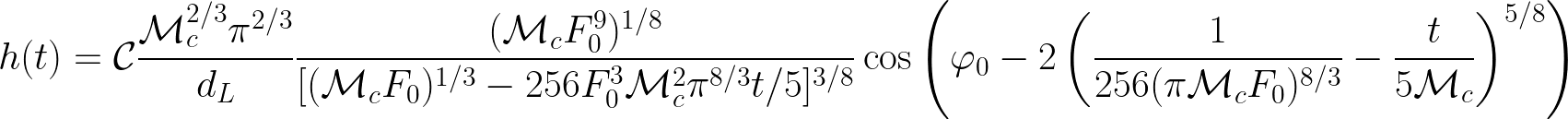 signal
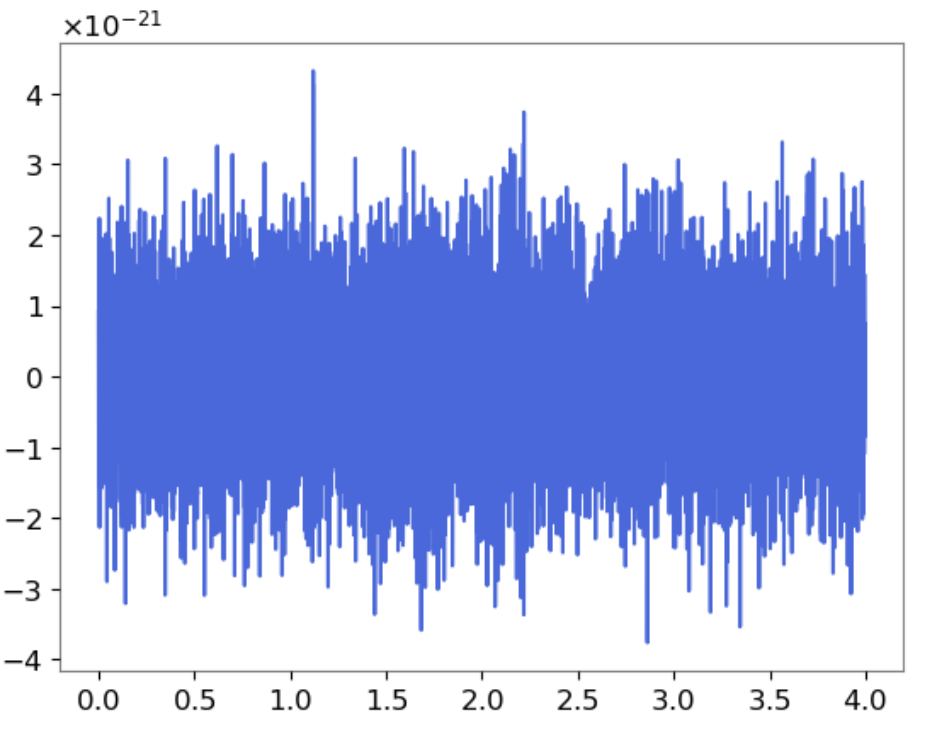 Noisy data
Signal template
Wally
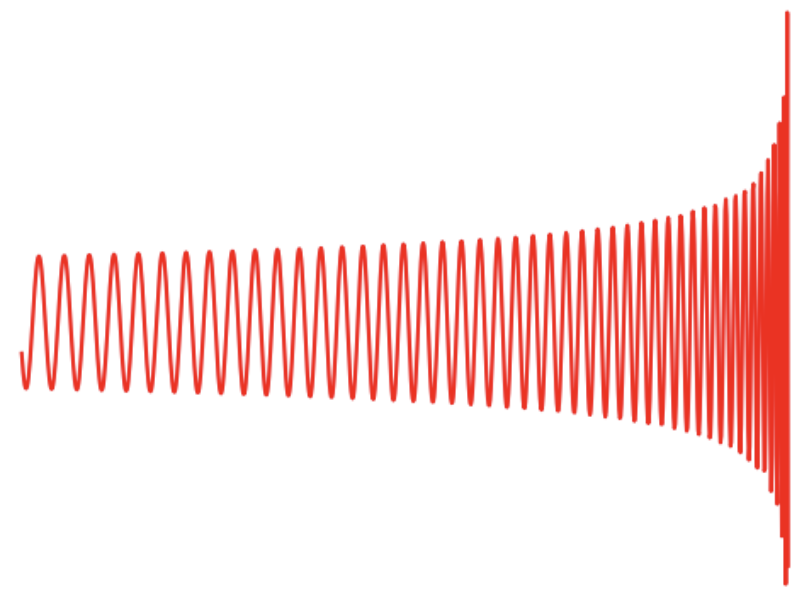 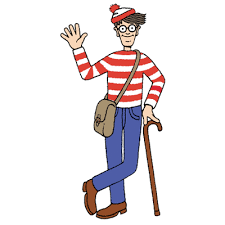 Simulate real signal by adding gaussian noise
How to find signal?
Matched filter: signal extraction from Gaussian background
Correlation between the signal template and the data sample
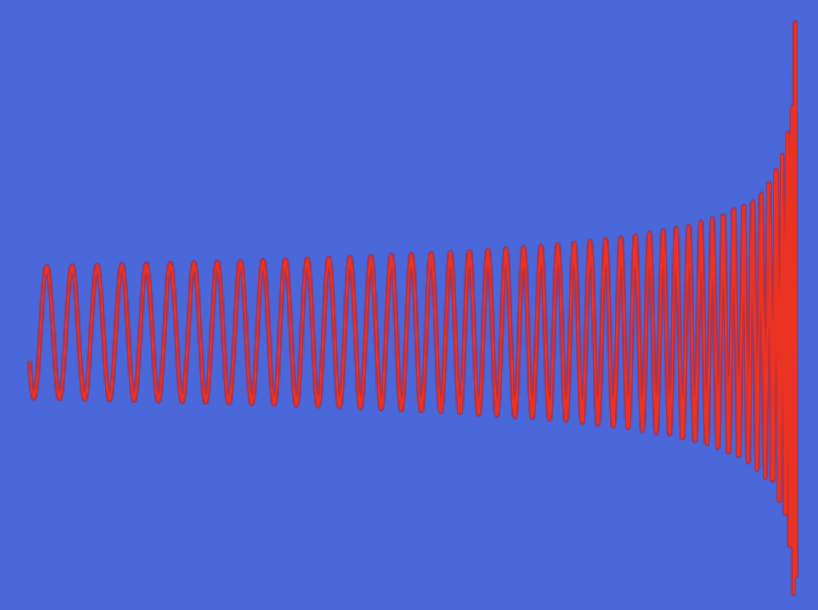 Wally
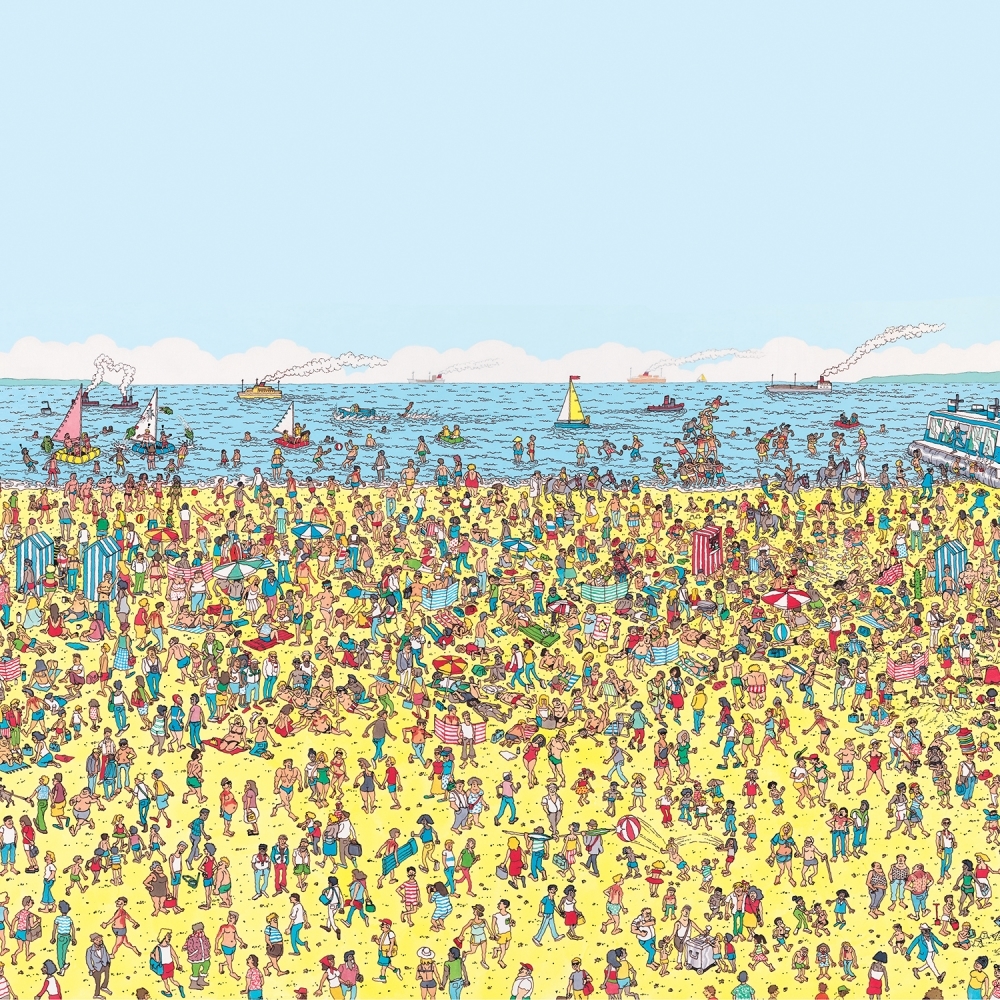 signal template
signal template
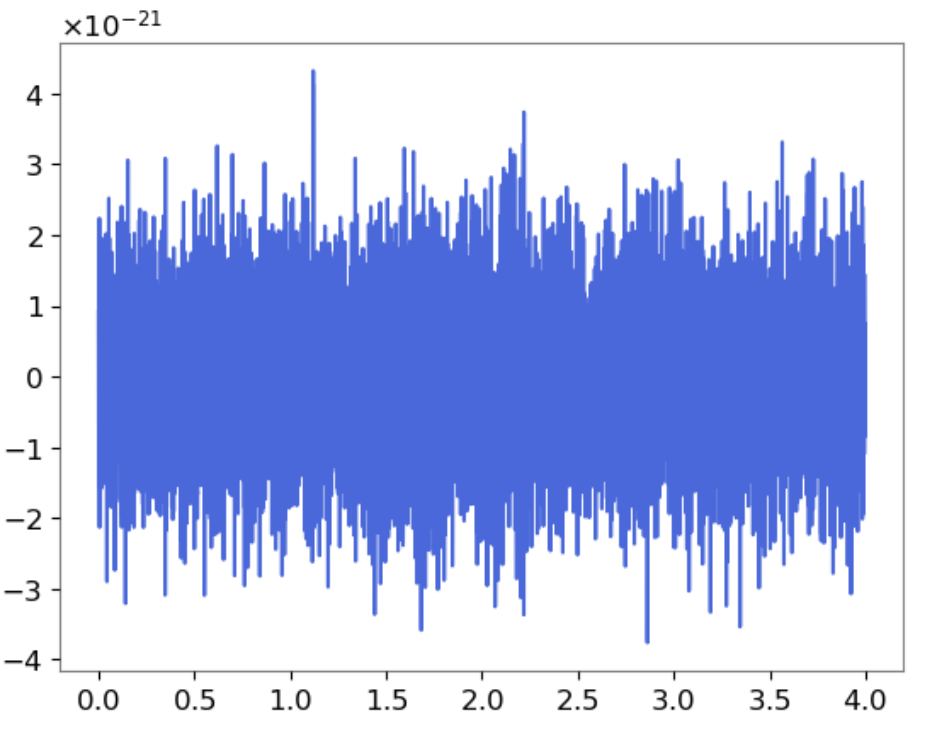 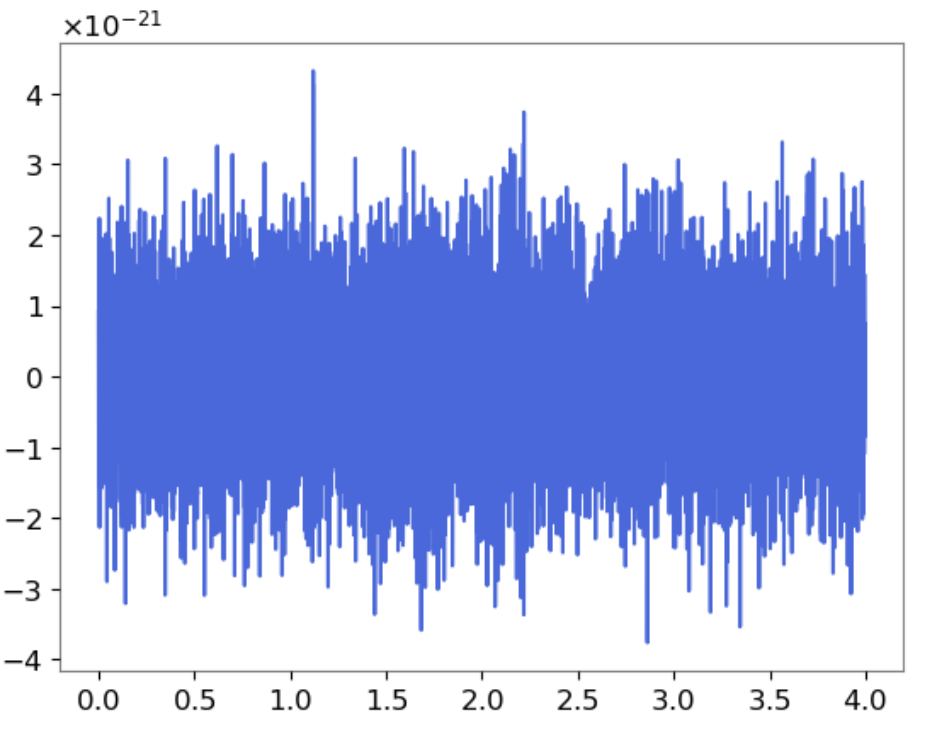 Matched filter
signal
signal
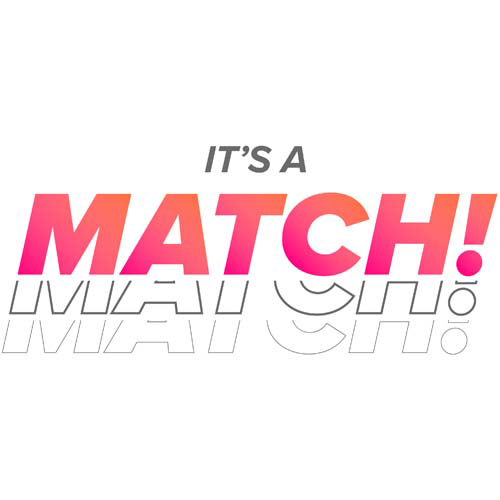 Scan the data sample with our template 
For each time step compute the correlation between template and data sample
time(s)
time(s)
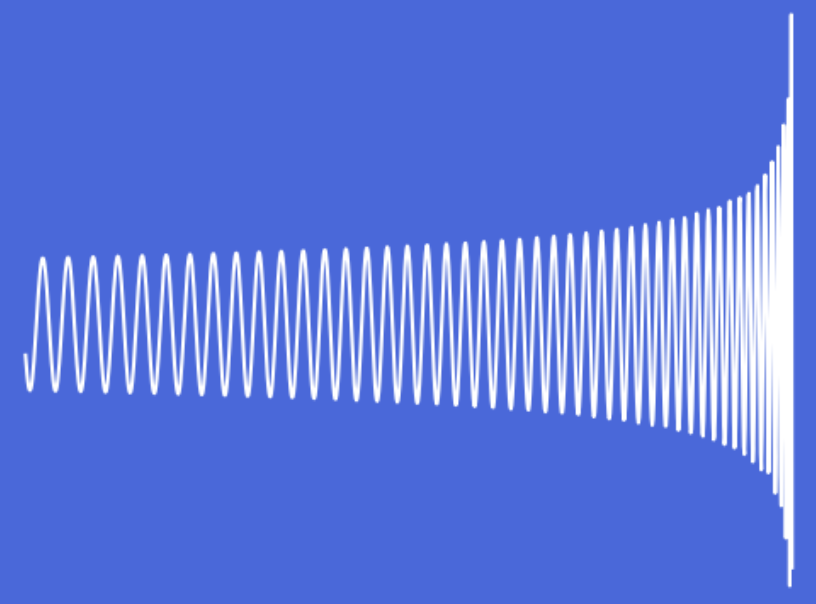 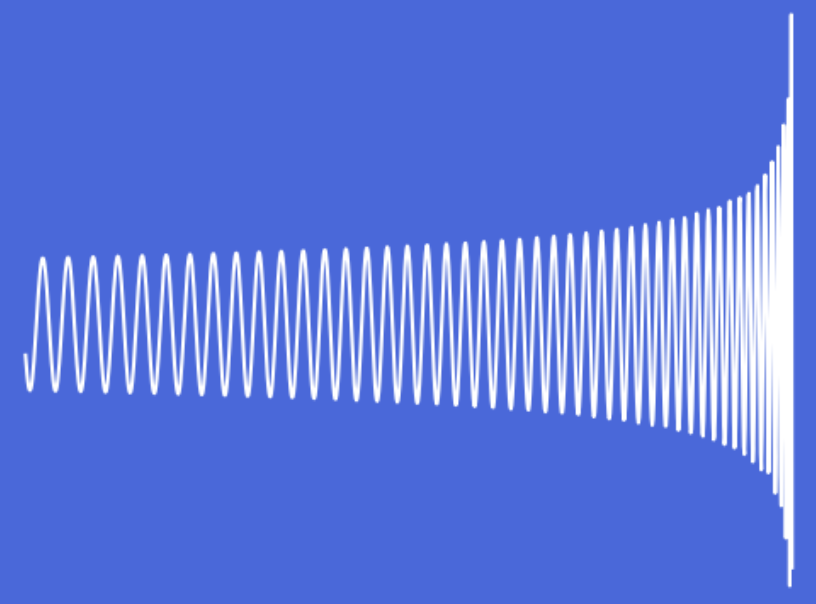 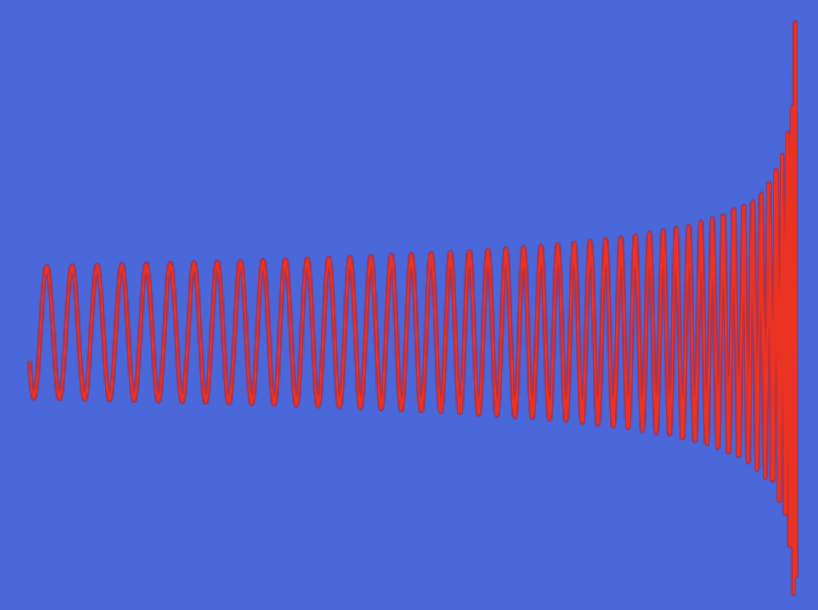 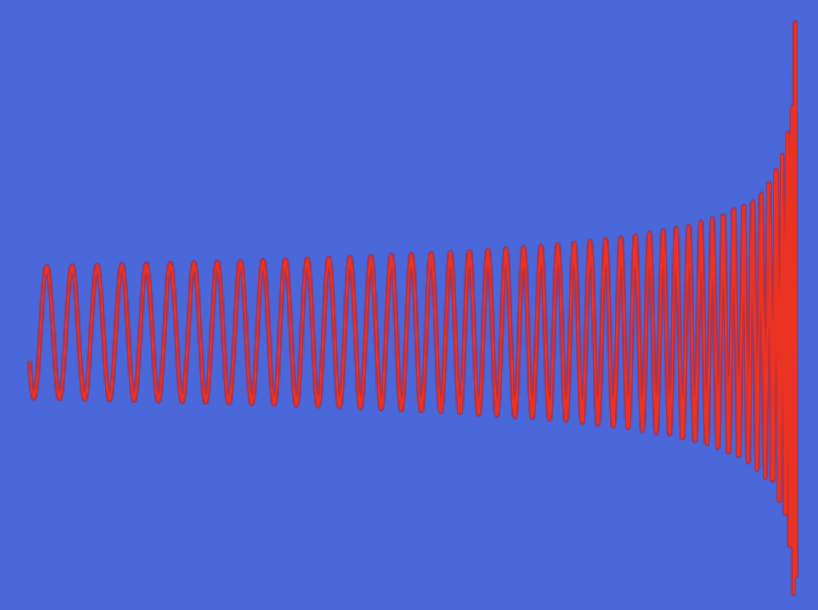 High correlation
Low correlation
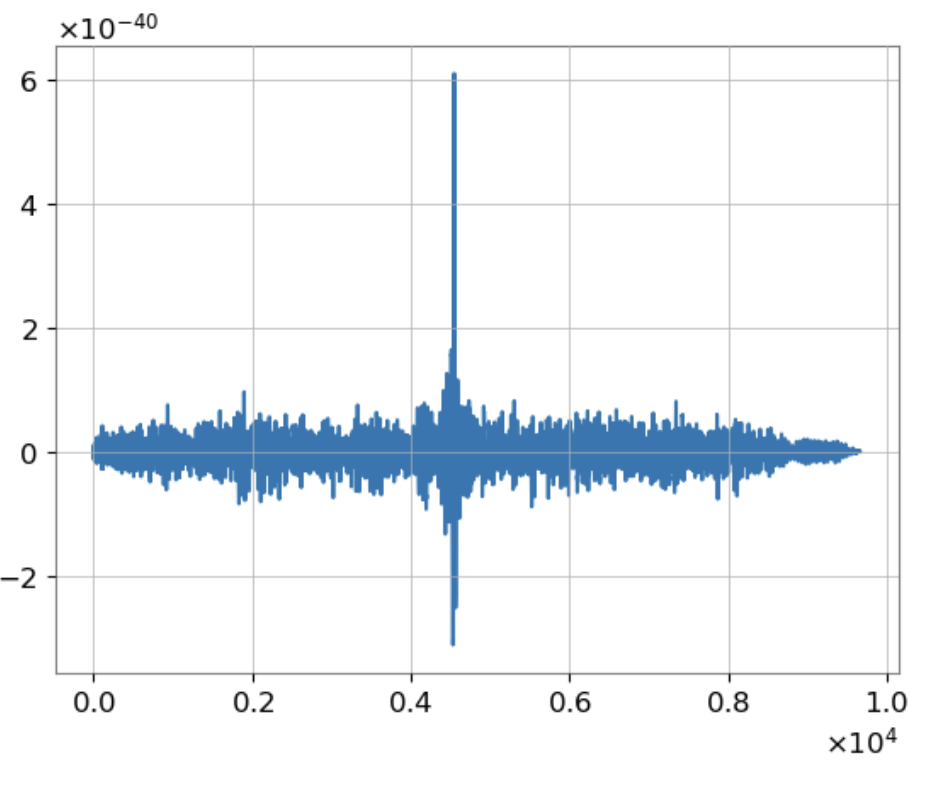 correlation
Interferometer noise spectra
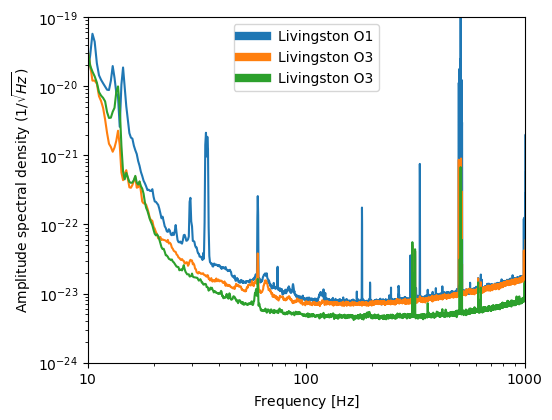 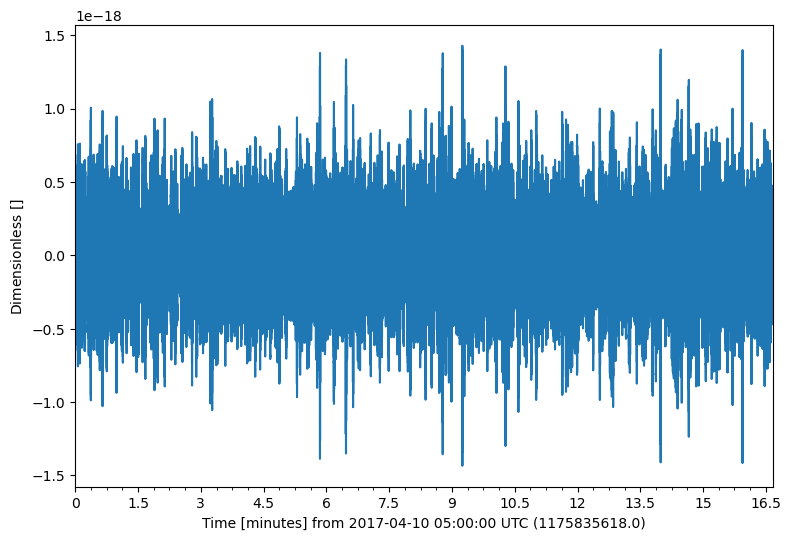 Fourier

Transform
Radiation pressure
      Seismic
         Newtonian
Shot noise / Thermal
Time series of random data (without signal)				     Amplitude spectral density
Binary neutron star range
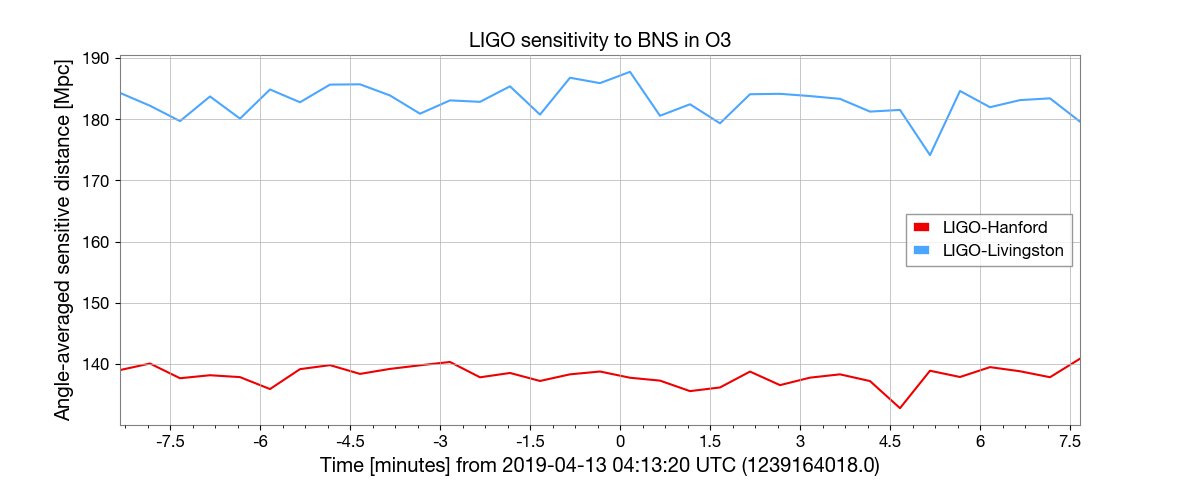 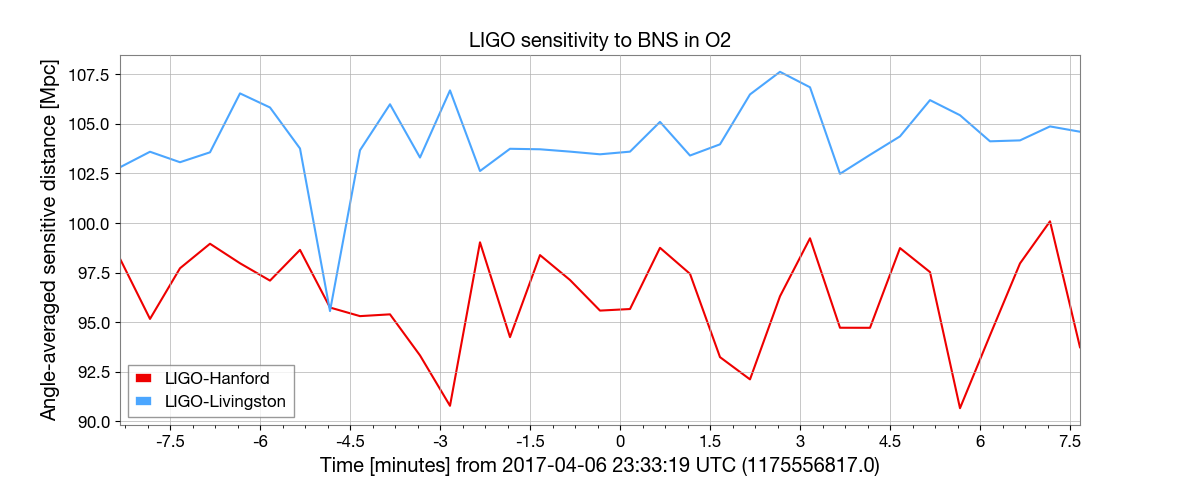 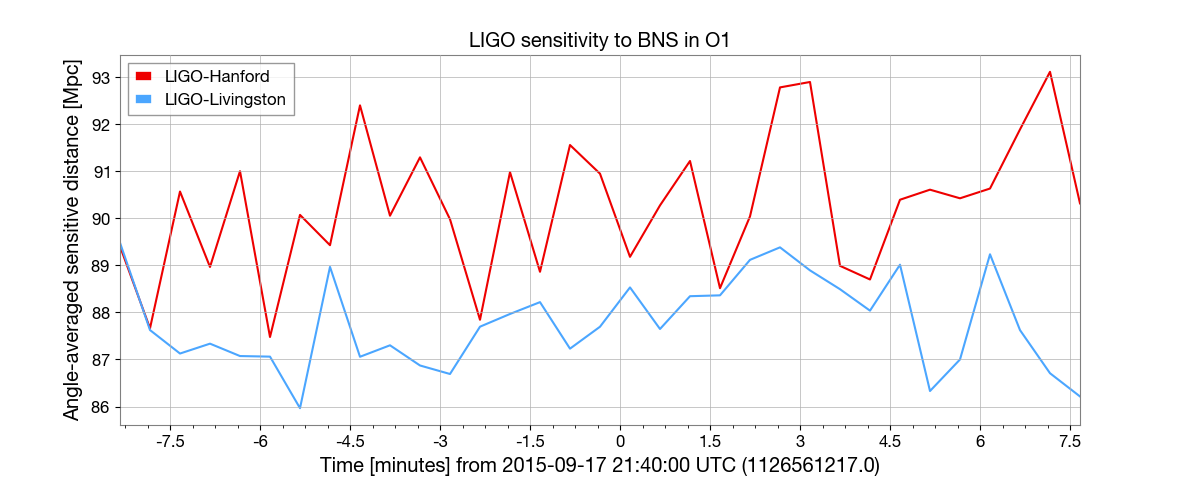 Binary neutron star range
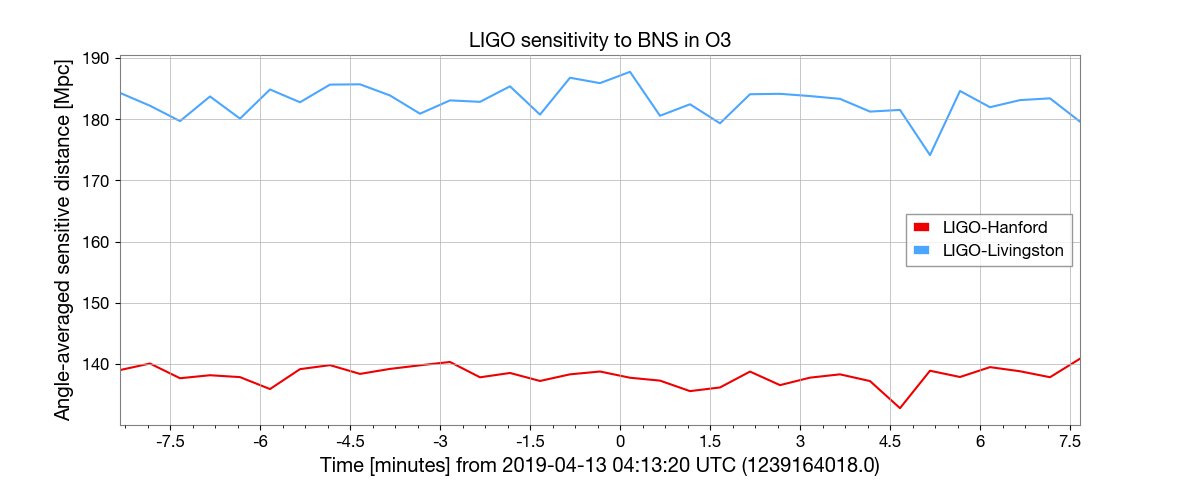 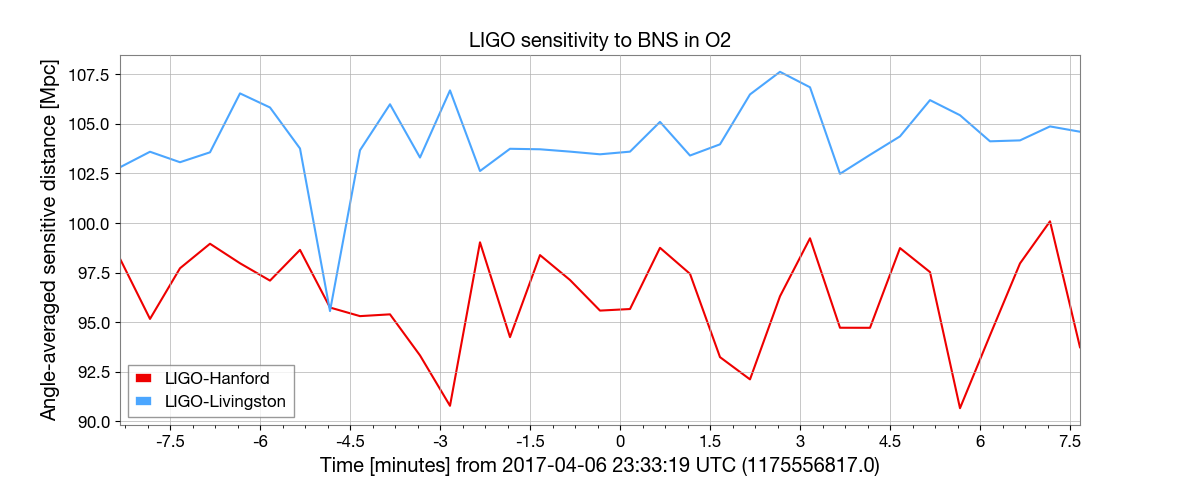 Binary neutron star range
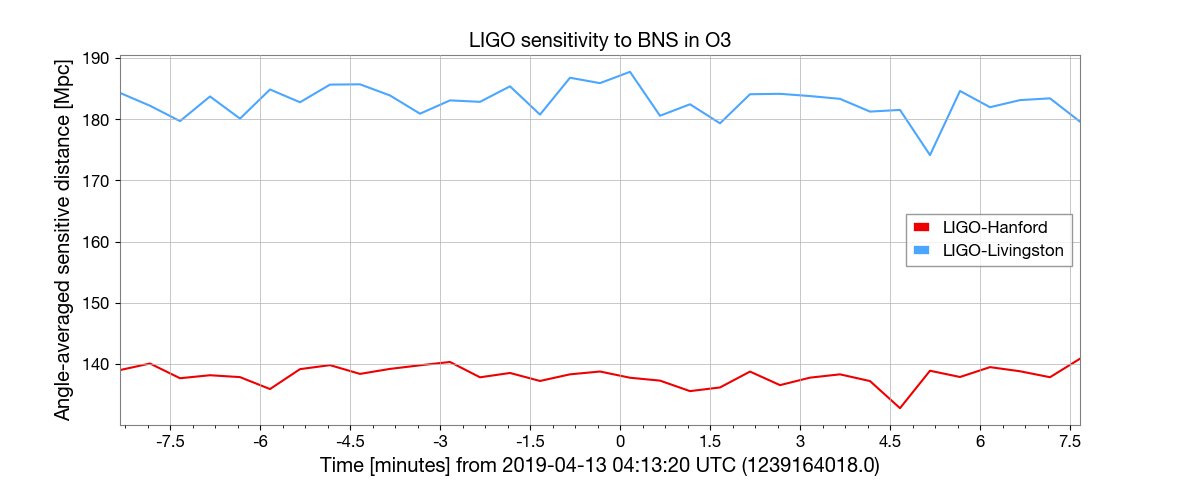 lol
Virgo somewhere down here
Waveform correlation to real data
2 real detector data are studied: GW150914, GW151226
GW150914: merge of 2 black holes of 36 and 29 solar mass, observed at 440 Mpc
Expected chirp mass: 28.6 solar mass
GW151226: merge of 2 black holes of 14.2 and 7.5 solar mass, observed at 440 Mpc
Expected chirp mass: 8.9 solar mass
Real detector data GW150914
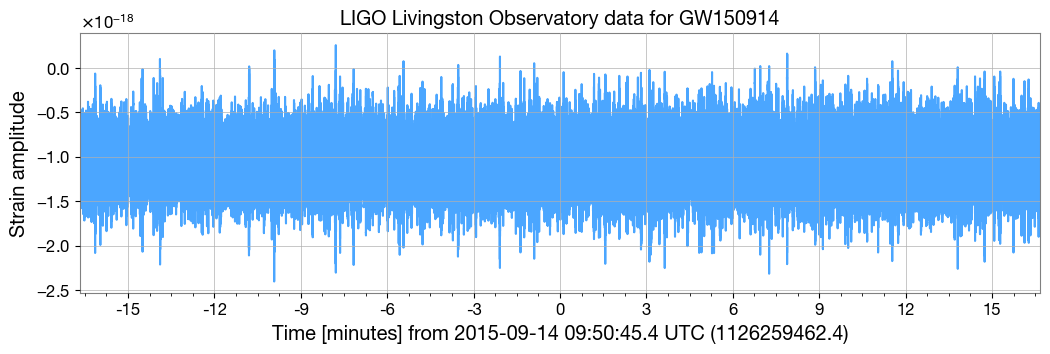 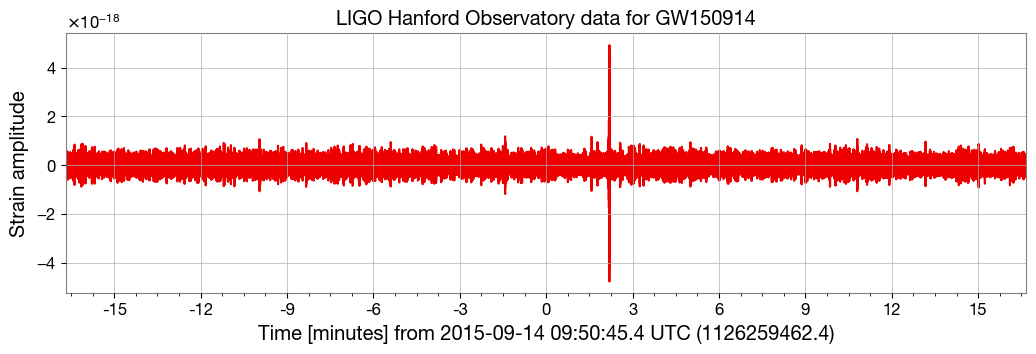 Correlation to GW150914 Livingston observation
Correlation with a scan over chirp mass from 10 to 40 solar mass with step of 1 solar mass
Maximum SNR is found at chirp mass = 30 solar mass
Second scan with chirp mass from 25 to 35 solar mass with step of 0.1 solar mass
Maximum SNR is found at chirp mass = 29.8 solar mass
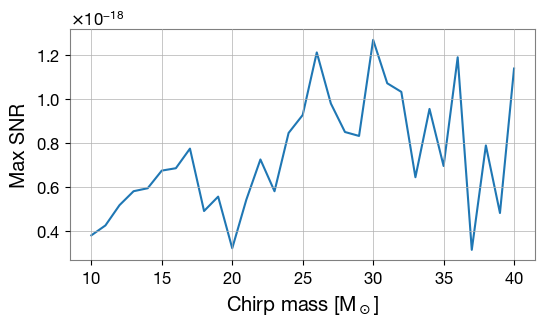 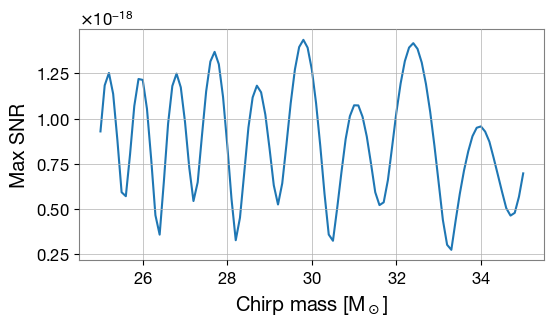 Correlation to GW150914 Hanford observation
Correlation with a scan over chirp mass from 10 to 40 solar mass with step of 1 solar mass
Maximum SNR is found at chirp mass = 36 solar mass
Second scan with chirp mass from 26 to 46 solar mass with step of 0.2 solar mass
Maximum SNR is found at chirp mass = 32.4 solar mass
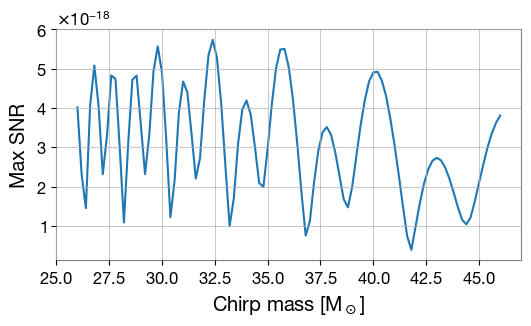 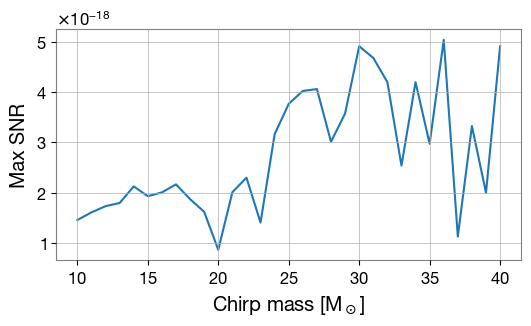 Real detector data GW151226
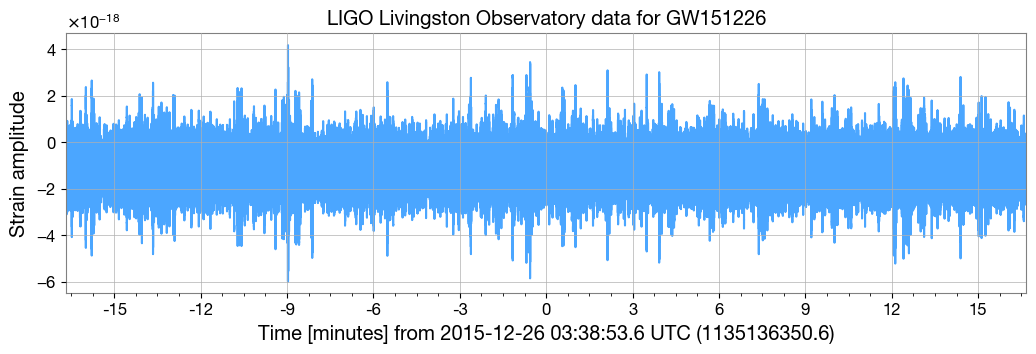 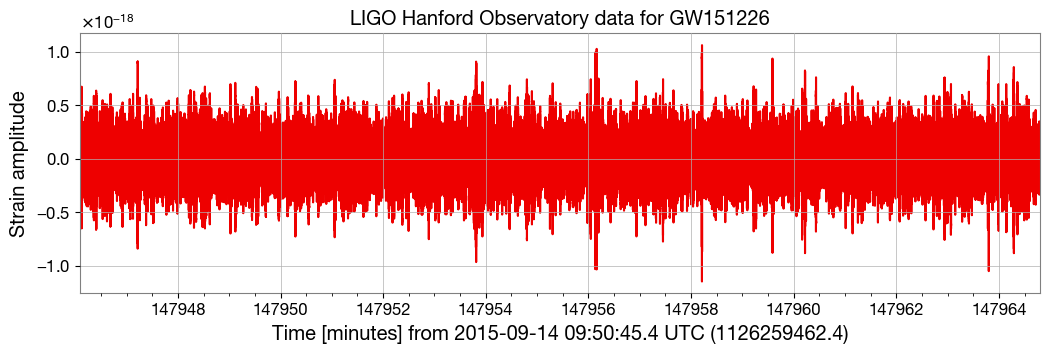 Correlation to GW151226 observation
With Livingston: scan over chirp mass from 5 to 60 solar mass with step of 1 solar mass
Maximum SNR is found at chirp mass = 40 solar mass
With Hanford: problem encountered with correlation, still under investigation
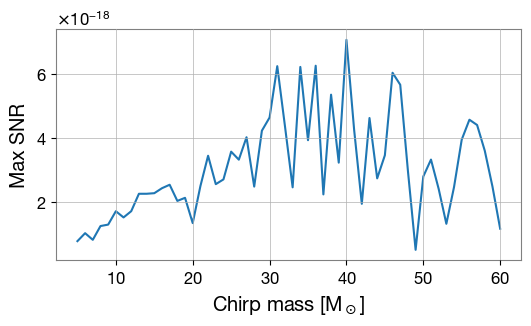